«Projekttitel»
Process Mining Findings
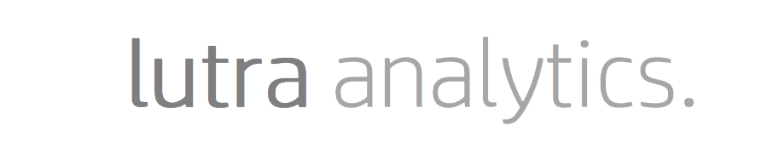 Frequency:
x%
Priority:
Prio
No:
1
Short Name:
«Name»
Status:
New
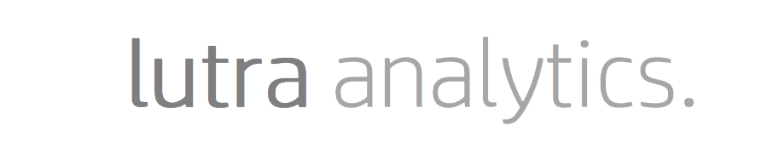 Description:
«Description»
Affected People and Groups:
«Affected people and groups»
Possible Solutions:
«Possible solutions»
Screenshot:
Effects of Correction:
«Effects»
Effort to Fix:
«Estimation»
Next Steps:
«Next steps»
Effects of Non-Correction:
«Effects»